Infekce spojené se zdravotní péčí„Nemocniční nákazy“
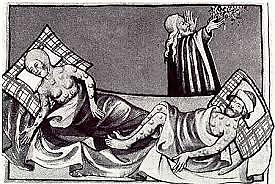 MUDr. Bohdana Rezková, Ph.D.
Ústav ochrany a podpory zdraví LF MU
Zákon .č 258/2000 Sb.:
Infekcí spojenou se zdravotní péčí se rozumí nemoc nebo patologický stav vzniklý v souvislosti s přítomností původce infekce nebo jeho produktů ve spojitosti s pobytem nebo výkony prováděnými osobou poskytující péči ve zdravotnickém zařízení, v týdenním stacionáři, domově pro osoby se zdravotním postižením, domově pro seniory nebo v domově se zvláštním režimem, v příslušné inkubační době.
Definice
Josephem Listerem (1827-1912) v jeho průkopnické metodě antiseptické chirurgie byl použit k oplachům ran, mytí rukou lékařů a k rozstřikování ve vzduchu operačních sálů karbol.
První osvojení zásad asepse a antisepse.
V nově vznikajících nemocnicích  koncem 19. století uplatňována hygienická opatření  - omyvatelný nábytek, vzduchové filtry, dezinfekce, ….
 Louis Pasteur doporučil jako první v roce 1870 pro dezinfekci suché horko. 1880 v Berlíně  Robert Koch prokázal neúčinnost na spory a doporučil užití proudící páry. 
Centrální sterilizace v nemocnici
    Na žlutém kopci v Brně r. 1924:
Historie prevence nemocničních infekcí IVPo objevu bakterií -2. pol. 19.století
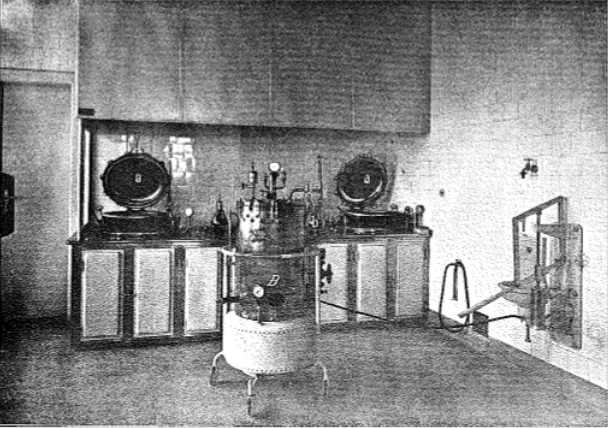 Nespecifické
Specifické
Epidemiologické dělení
klasické infekce zavlečené z komunity

Původce:
 běžné patogenní mikroorganismy
Například:
akutní respirační infekce        
alimentární nákazy 
svrab
přenos v souvislosti s vyšetřováním, léčbou a ošetřováním pacienta
Původce:
mikroflóra pacienta, 
rezistentní nemocniční kmeny
Například:
močové infekce
infekce chirurg. ran atd.
u specifických NN se uplatňují převážně podmíněně patogenní kmeny 
v časné fázi od přijetí  - převážně endogenní kmeny
od 5.dne exogenní kmeny – rezistentní nemocniční kmeny (kolonizace)
Původci NNBakterie
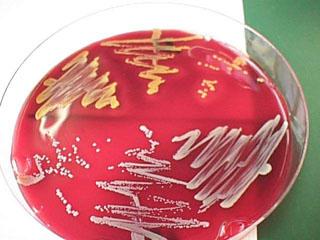 Následek vysoké spotřeby širokospektrých antibiotik – odolný kmen bakterií se rychleji šíří….
Geneticky ukotvená schopnost bakterií odolávat účinkům antibiotik. Geny pro rezistenci si bakterie mohou předávat mezi sebou.
 Opatření: 
    1. preventivní - bariérový ošetřovací režim, skríning rizikových
        pacientů při příjmu, správná antibiotická politika
    2. represivní  - izolace pacientů, hygienická a režimová opatření
Příklady: Methicilin rezistentní Staphylococcus aureus (MRSA)
                       Vankomycin rezistentní enterokoky (VRE)
                       Enterobakterie s produkcí širokospektrých betalaktamáz
                                                        (ESBL)
Rezistence bakterií na antibiotika
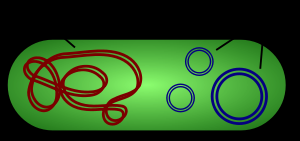 Rotaviry, Noroviry
 způsobují gastroenteritidy (zvracení, průjem)
 odolné k dezinfekčním prostředkům
 nízká infekční dávka
 přenos kapénkami
 NN časté na dětských a geriatrických odd.
Hepatické viry
hepatitida A,B,C

Další: 
Herpes viry, cytomegaloviry, adenoviry
Původci NNViry
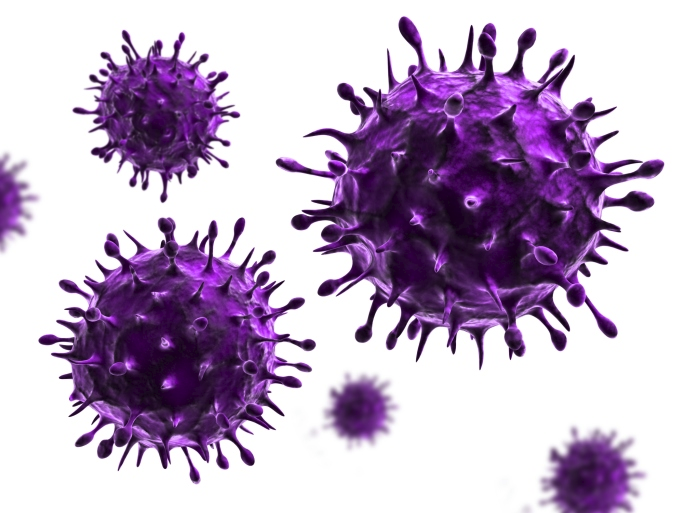 invazivní kandidóza je nejčastějším houbovým 
   onemocněním u hospitalizovaných pacientů
převažuje Candida albicans
ohrožují zejména novorozence a oslabené pacienty (nádory)
ke kolonizaci přispívají ruce zdravotníků
Původci NNKvasinky
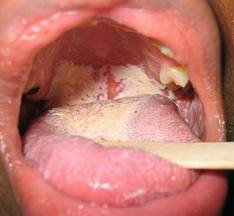 Odolnost vůči podmínkám prostředí
většina původců NN je schopna dlouhodobě přežívat v prostředí nemocnice
G- tyčky ve vlhkém prostředí
stafylokoky a enterokoky na suchých površích
spory!
viry dny (virus chřipky) až týdny (HAV)
Odolnost k dezinfekčním prostředkům (snížená citlivost)
nemá význam pro praxi (používány dostatečně vysoké koncentrace)
Odolnost patogenů
Kolonizace
Infekce (v případě NN)
Pojmy
stav, kdy je mikrobiologicky prokázán původce infekce v určité anatomické lokalitě, ale nejsou přítomny klinické známky infekce
!!! spory toxigenních kmenů Clostridium difficile, kmeny rezistentních enterobkterií ve střevě….
klinicky manifestní onemocnění v kauzální souvislosti s interakcí s patogenem
?
Pacient!!! – hlavní zdroj, často endogenní rezervoár, opakované
                             hospitalizace, hospitalizace v zahraničí (kolonizace!)

Personál – vzácněji (např. nazální nosičství stafylokoků)

Prostředí – výjimečně (teplá voda, kontaminace ovzduší sporami
                           plísní během stavebních prací, oprav ….)
ZDROJ
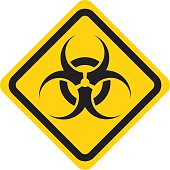 Přenos kontaktem – typický  pro nemocniční infekce (převažuje nepřímý rukami, pomůckami,…)
Přenos kapénkami – vzácnější (respir.viry, streptokoky)
Přenos vzduchem – výjimečný (plané neštovice, tuberkulóza)
Přenos krví – vzácný (žloutenka typu, B, C, HIV)
Specifické mechanismy přenosu: 
    - kontaminace infekčním aerosolem (odsávání, splachování WC)
    - endogenní přenos (mikroaspirace u ventilátorové pneumonie,..)
PŘENOS
VNÍMAVÝ JEDINECI
Velikost infekční dávky
Schopnost jedince reagovat na infekci
Virulence
mikroorganismu
VNITŘNÍ FAKTORY
(souvisí s biologickou rovnováhou organismu)
VNĚJŠÍ FAKTORY
(souvisí s léčebnou a diagnostickou péčí)
VNÍMAVÝ JEDINECIIFaktory ovlivňující vnímavost pacienta
věk                                                     (do 3 let věku, starší 65 let!)
oběhové poruchy
základní onemocnění (diabetes, karcinom, popáleniny,…)
porucha výživového stavu (podvýživa, obezita)
návyková zátěž (alkoholismus, nikotinismus, narkomanie)
Nedají se výrazněji ovlivnit!!!
invazivní intervence     (operace, cévní a močová katetrizace, plicní ventilace…)
oslabení imunity                             (ATB, kortikoidy,…)
délka hospitalizace, opakovaná hospitalizace
umělé implantáty

Dají se ovlivnit řadou protiepidemických opatření!!!
Polohování pacienta
Podpora oxidace
Prokrvování a výživa tkání
Dostatečný přísun tekutin
Dostatek vitamínů a bílkovin
Vlídná komunikace personálu
Předcházení a odstraňování stresu
Tišení bolesti
Zajištění dostatečného spánku
VNÍMAVOST PACIENTAaOšetřovatelská péče
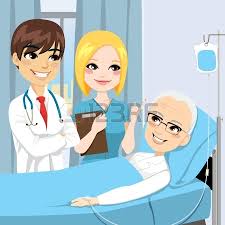 Výtěry (stěry) ze sliznic (dýchací cesty, tonzily, spojivky, pochva,..)
Stěry z kůže (z rány,…)
Výplachy 
Zvratky
Sputum
Moč
Stolice
Mozkomíšní mok
Tkáňové tekutiny
Produkty zánětu (hnis)
Krev
Tkáně (tělu vlastní, patologické)
DRUHY BIOLOGICKÉHO MATERIÁLU
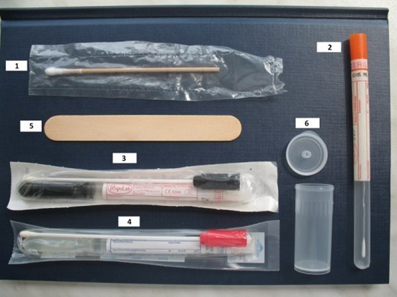 Žloutenka typu B a C, HIV, Cytomegalovirus, virus spalniček při virémii, 
Kvasinky (kandidémie), 
Malárie (plasmodia mohou v čerstvé plazmě přežívat při  3 – 5oC i 14 dnů),
Toxoplasma gondii (přežívá v konservované krvi až 56 dnů).
INFEKCIOZITA BIOLOGICKÝCH MATERIÁLŮKrev, plasma, krevní deriváty
Adenoviry, coronaviry, enteroviry, herpes viry, myxoviry 
   (chřipka), paramyxoviry, RS viry, rhinoviry,

Stafylokoky, streptokoky, meningokoky, Haemophilus 
   Influenzae, Neisseria meningitis,  Bordetella pertussis, 
   Bordetella parapertussis, Mycoplasma pneumoniae, 

Mykobakterie,

Pneumocystis carinii, kvasinky.
INFEKCIOZITA BIOLOGICKÝCH MATERIÁLŮSputum, nosohltanový sekret,…
Enteroviry (žloutenka typu A, dětská obrna), žlouteka typu E, coxsackie viry, adenoviry,
Enterobacteriacae (E.coli, Klebsiella pneumoniae, 
   Pseudomonas aeruginosa, Proteus spp., Citrobacter, 
   Enterobacter, Serratia apod)
Listeria monocytogenes, 
Clostridium perfringens, Clostridium tetani, 
Pneumocystis carinii.
INFEKCIOZITA BIOLOGICKÝCH MATERIÁLŮStolice
Lokální (na úrovni nemocnice) – zásadní význam
Národní (Národní referenční centrum pro infekce spojené se zdravotní péčí při Státním zdravotním ústavu – www.nrc-hai.cz)
Mezinárodní (Evropské centrum pro prevenci a kontrolu infekcí –ECDC – ve Stockholmu)
Surveillance(sledování a evidence) NN
Určení „endemické hladiny“ (obvyklého výskytu) v nemocnici
Signalizace zvýšeného výskytu a možnost opatření
Hodnocení účinnosti opatření (hygiena rukou, změna postupu dezinfekce, …)
Lokální(nemocniční) surveillance NNÚčel
Informace o nutnosti nasazení antibiotické léčby u pacienta
Výsledky mikrobiologických vyšetření - nález patogena
Záznamy v dokumentaci (reoperace, opakovaná hospitalizace, překlad pacienta na JIP, febrilie,…)
Lokální(nemocniční) surveillance NNMožnosti vyhledávání případů
Infekce krevního řečiště
Infekce spojené s cévními katetry
Infekce kardiovaskulárního ústrojí
Pneumonie
Respirační infekce jiné než pneumonie
Infekce v místě chirurgického výkonu
Infekce močového ústrojí
Infekce centrálního nervového systému
Infekce kůže a měkkých tkání
Infekce kostí a kloubů
Infekce gastrointestinálního ústrojí
Infekce reprodukčního ústrojí
Specifické infekce v neonatologii
Systémové infekce
Rozdělení=Definiční systémy
1000 nemocnic ze 30 zemí EU 
5.7% pacientů mělo infekci spojenou s nemocniční péčí (ISNP)
ECDC odhaduje, že každý den má cca 80 000 pacientů minimálně jednu ISNP, tzn. jeden z 18 pacientů v evropských nemocnicích, má ISNP
nejvyšší prevalence u kriticky nemocných pacientů-  19,5% (respirační trakt, krevní řečiště)
ECDC odhaduje, že každý den více než 400 000 pacientů v evropských nemocnicích, tzn. jeden ze 3 pacientů, dostává alespoň jeden antimikrobní preparát
ECDC plánuje organizaci 2. celoevropské PPS 2016 – 2017
The ECDC Point Prevalence Survey of HAI and AMR Bodová prevalenční studie 2012
Zaměřená na nejzávažnější a nejovlivnitelnější skupiny:
infekce močového ústrojí – nejčastější NN, nízká mortalita
ventilátorová pneumonie – nejčastější NN kriticky nemocných, 
                                                         -  vysoká mortalita (20 – 50%)
infekce v místě chirurgického výkonu –až 40% chirurgických
                                                                                   pacientů
katétrové infekce krevního řečiště – méně časté, vysoká mortalita

Metodický podklad tvoří guidelines CDC, WHO příp. dalších odborných institucí.
Cílená prevence
Nejčastěji spojené se zavedením centrálního venózního katetru (CVK)
Původci: - nejčastěji koaguláza negativní stafylokoky, dále SA, Pseudomonas aer., acinetobaktery, vzrůstá význam kandid.
Souvisí se schopností mikroorganismů vytvářet na povrchu katétru biofilm.
Projevy: sepse, septický šok, metastatické infekce (endokarditida,…)
Diagnostika: hemokultury, kultivace z vyjmutého katetru
Katétrové infekce krevního řečiště
Délka zavedení katetru (více než 5 dnů)
Počet lumen
Místo zavedení 
Jiná infekce či kolonizace v těle
Chyby v zavádění nebo ošetřování
Složení aplikovaných roztoků
Katétrové infekce krevního řečištěRizika
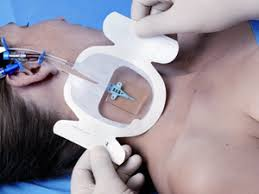 Zvážení indikace,
Vhodné místo inzerce (v. subclavia),
Správná technika inzerce (aseptické postupy, po zaschnutí dezinfekčního přípravku,…),
Péče o vpich (transparentní krytí a jeho výměna po 7 dnech, kontrola),
Péče o bezjehlové vstupy (dezinfekce)
Katétrové infekce krevního řečištěPrevence
Postihuje kriticky nemocné pacienty.
2 typy: časná (3. – 5.den), pozdní (5. den a více.
Původci u časného typu: citlivé kmeny SA, pneumokoků, hemofilů.
Původci u pozdního typu: Pseudomonas aer., MRSA, multirezistentní kmeny .
Prognóza pozního typu je výrazně horší
Mortalita: 20 – 50%!
Způsobena mikroaspirací z kolonizovaných HCD (zdroj - gastropulmoální přenos,kontaminované pomůcky,…)
Ventilátorová pneumonie
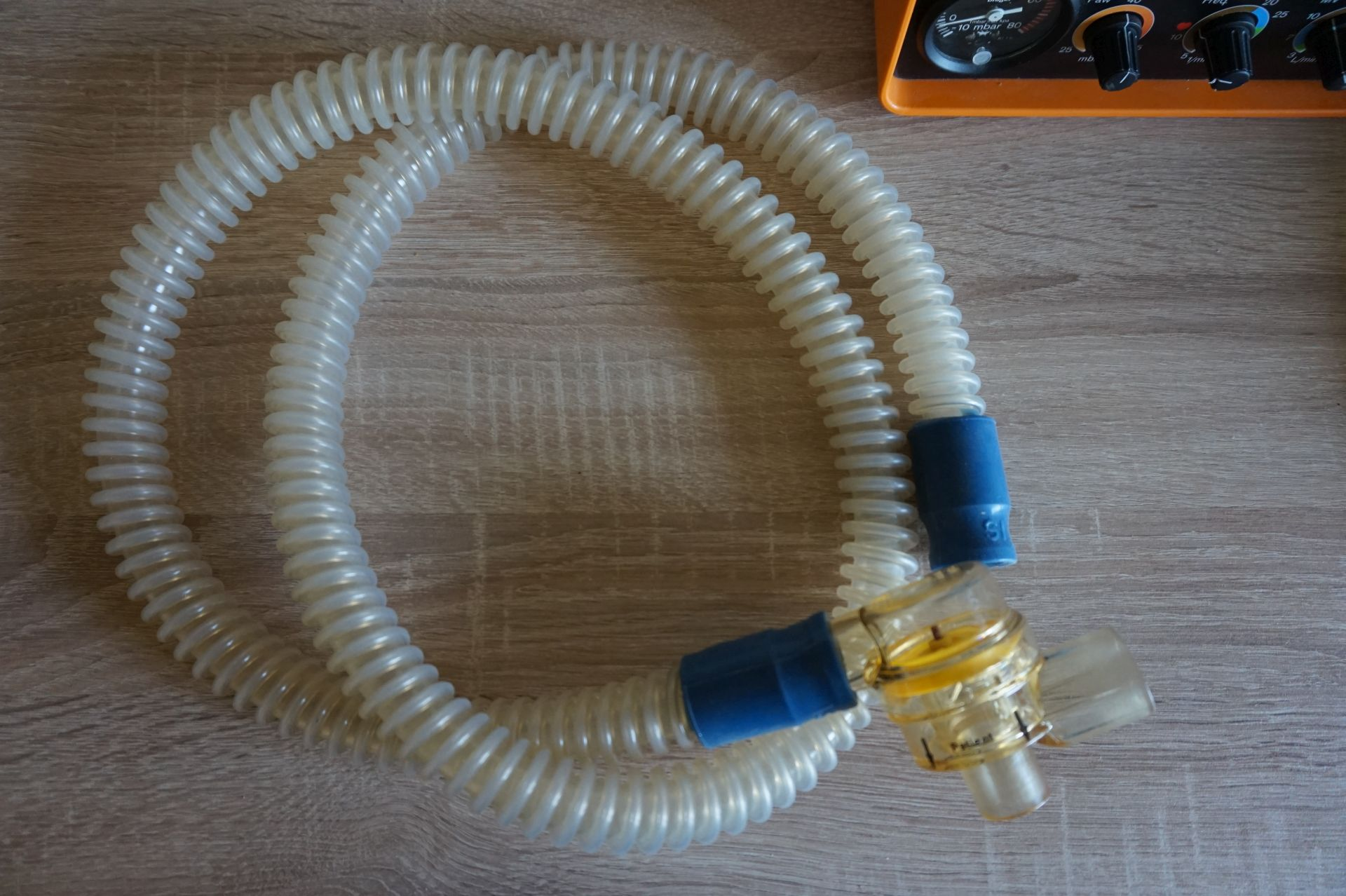 Omezení sedace na nezbytnou míru.
Omezení předchozí aplikace ATB.
Omezení aplikace antacid.
Polohování pacienta (úhel 35 - 45°).
Toaleta ústní dutiny s aplikací lokálních antiseptik.
Kontinuální odsávání sekretu.
Optimální fixace manžety.
Dodržování hygieny rukou.
Bezpečná péče o pomůcky.
Ventilátorová pneumoniePrevence
Zaujímají 2 – 3. místo  v počtu všech NN (různé zdroje - 13 – 24%).
U chirurgických pacientů je podíl až 40%.
Většina vzniká infekcí operační rány na operačním sále.
Většina infekcí je endogenní!
Jsou nejdražší infekcí spojenou se zdravotní péčí.
Pacientem i okolím nejcitlivěji vnímanou….
Více než 60% je při respektování doporučení preventabilní. 
Každá prodlužuje hospitalizaci v průměru o 7 –11 dní.
Infekce v místě chirurgického výkonu
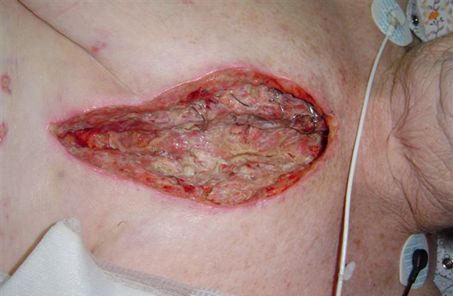 Statut uzavřeného oddělení.
Oddělení provozu bariérového (septického) sálu, oddělení provozu superaseptického sálu od běžných aseptických sálů (místnosti, nástroje, přístroje, prádlo, personál v jedné provozní směně).
Dodržování pravidel pro jednotlivé třídy čistoty operačního traktu (používání ústenek, režim personálu, režim prádla, likvidace odpadů,…) .
Hygienická dezinfekce rukou již v hygienickém filtru.
Režimy přepravy pacientů a materiálu, vstupu zaměstnanců (vlastní dopravní sálové prostředky, vyčleněné přístupové cesty, hygienické filtry,…)
Profesionální chování zdravotníků (ochrana ovzduší operačních sálů zavíráním dveří, bez nadbytečného pohybu a mluvení během oper.výkonů,…)
Zajištění kvality ovzduší vhodnou vzduchotechnikou (viz Čisté prostory)
PREVENCEinfekce v místě chirurgického výkonuProstředí a bariérový režim operačního sálu
U plánovaných výkonů:
kompenzace základního onemocnění (hypertenze, diabetes, …),
u operací s vysokým rizikem infekce stafylokoky (kardiochirurgie) vyhledání nosičů a dekolonizace,
likvidace jiných ložisek infekce 
   (např. sanace asymptomatické bakteriurie),
minimalizovat délku předoperační hospitalizace.
Předoperační hygiena pacienta (celotělová očista,
    příp. klysma,..).
Odstranění ochlupení je-li to nezbytné, pak kliprem.
Antibiotická profylaxe v indikovaných případech.
PREVENCEinfekce v místě chirurgického výkonuPředoperační opatření
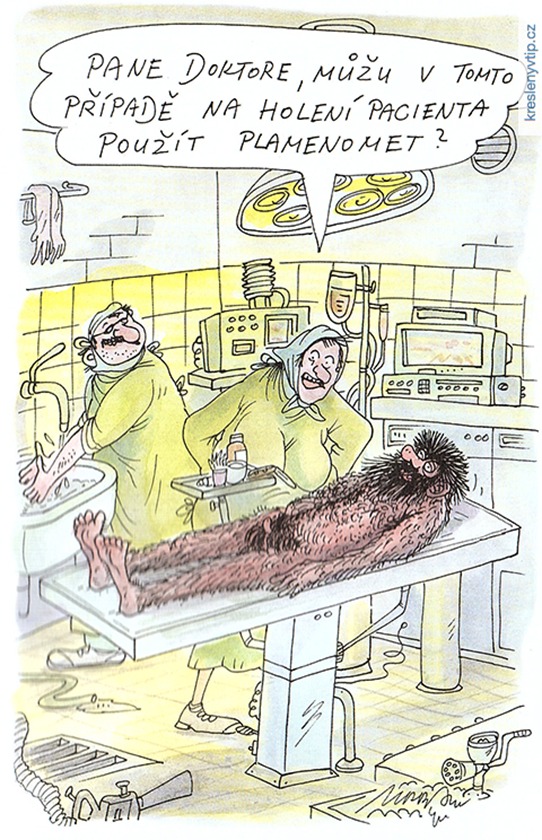 Důkladná příprava operačního pole – vhodný dezinfekční přípravek (10% PVP jód, 2% chlorhexidin v 70% izopropylalkoholu), rouškovat až po zaschnutí!!! POZOR na zatečení!
Minimalizace kontaminace ovzduší na operačním sále (pohyb osob, zavírání dveří, mluvení,…).
Kontrola glykemie: < 11 mmol/l.
Zabránění hypotermie pacienta pod 36º C.
PREVENCE SSIIIIPerioperační opatření
Správné zásady podávání ATB profylaxe.
Dodržování normotermie v perioperačním období.
Optimalizace oxygenace tkání.
Kožní dekontaminace operačního pole alkoholovým přípravkem.
Kontrola hladiny glukózy u kardiologických operací.
Používání incizních fólií u operací zažívacího a biliárního traktu.
Používání WHO kontrolního operačního protokolu.
Doporučení pro prevenciI
Neodstraňovat vlasy/chlupy, jestliže to není pro vlastní výkon nezbytně nutné, nepoužívat žiletky.
Kontrola hladiny glukózy u nekardiologických operací (tedy zřejmě u všech ostatních).
Zavedení systému surveillance.
……………..
Doporučení pro prevenciII
Národní referenční centrum pro infekce spojené s nemocniční péčí – Státní zdravotní ústav Praha www.nrc-hai.cz
Evropské centrum pro prevenci a kontrolu nemocí (ECDC) ecdc.europa.eu
Světová zdravotnická organizace www.who.int
Společnost nemocniční epidemiologie a hygieny www. sneh.cz
Zdroje
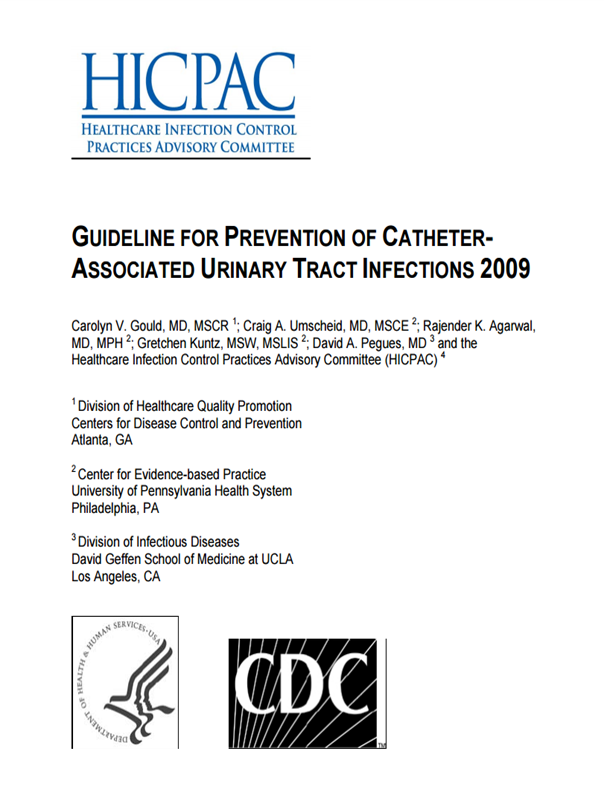